Uganda: which direction are we heading? The escalating prevalence of sexually              transmitted infections.
Elizabeth Margret Asiimwe, Joseph Matovu, Rose Baryamutuma, 
Dyogo Nantamu, Rhoda Wanyenze
2nd STI, STD & HIV CONFERENCE
27th – 29th October 2014
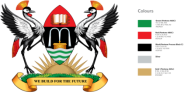 Background
Sexually transmitted infections (STIs) have been controlled in the developed world
In sub-Saharan Africa the burden continues to grow. 
STIs increase the likelihood of HIV infection and various complications;  a study in Mwanza, Tanzania, demonstrated that STIs accounted for almost half of new HIV infections. 
High STIs prevalence may jeopardize “getting to ZERO new HIV infections by 2015”
This paper presents the STI burden to guide interventions
Methodology
We reviewed Uganda Demographic and Health Survey (UDHS) reports of (2001, 2006 and 2011) for  STI prevalence. 
The population surveyed per year was;  9208 (2001), 11,034 (2006) and 11,820 (2011).  
We extracted data of the people with self reported STI
We present the results by; gender, country’s geographic regions, residence (rural or urban), wealth categories,  marital status.
Results
STI prevalence between 2001 & 2011
STI prevalence by region among Men
STI prevalence by region among Women
STIs prevalence among men & women by education status
STI prevalence by marital status
STI prevalence by residence (Urban & Rural)
STI prevalence by Wealth quintile
Treatment seeking for STIs
Conclusion
Persistent increase in the  prevalence of STI in the country  especially in the 
eastern region, 
Married, divorced, widowed & separated
wealthier women,

The surging trend calls for an urgent need for the country to re-examine STI preventive programs
Thank you for listening